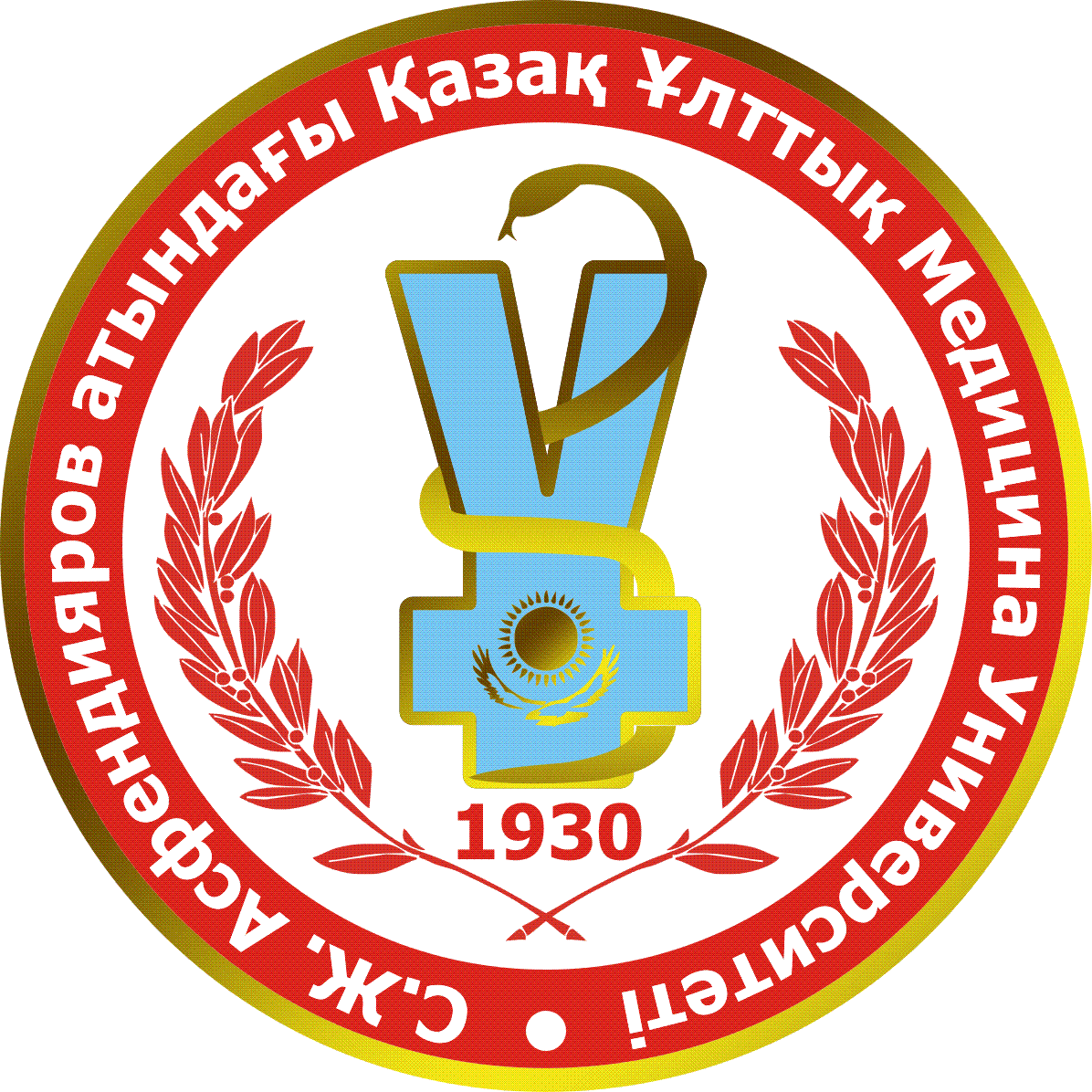 Разработка и внедрение 
КПД для административно-управленческого персонала
Докладчики:    директор ДАКР В.Н. Девятко                            директор ДСУР А.А. Табаева
25.12.2012
1
КПД
Ключевые показатели деятельности, характеризующие эффективность финансово-производственной деятельности и степень достижения работниками стратегических целей организации
25.12.2012
2
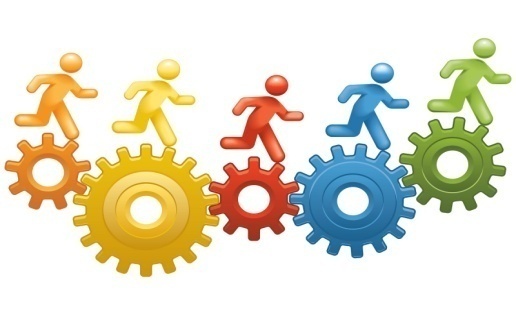 Методология
В основе системы лежит модель Нортона и Каплана – родоначальников ССП
В то же время в рамках внедрения ССП используются современные методы, например,  Чарльза Хьюлета, Гади Кауфмана – гуру в области стратегического и операционного планирования в США
Данная методология была апробирована в ряде министерств, казахстанских компаний и ВУЗов
25.12.2012
3
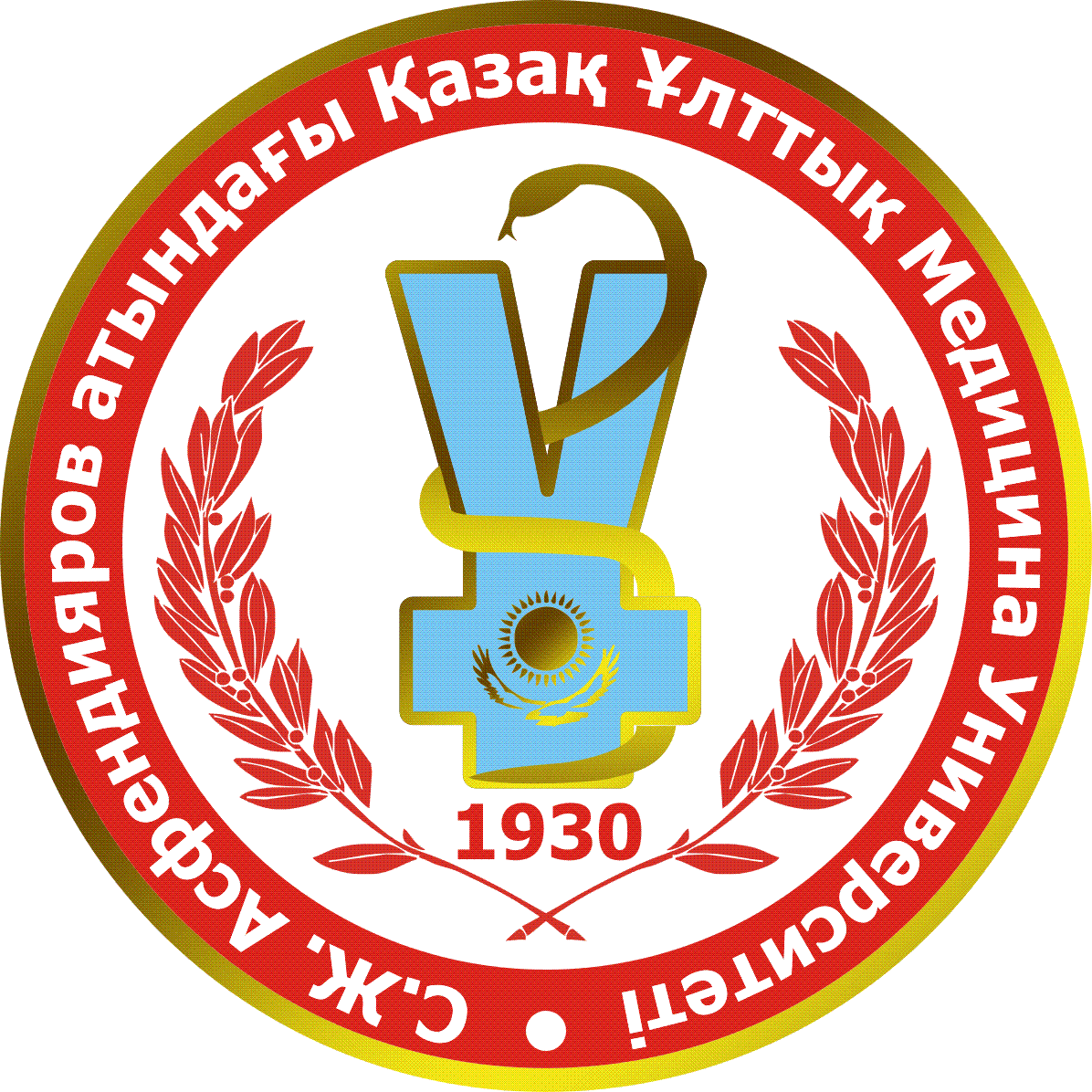 РАЗРАБОТКА И ВНЕДРЕНИЕ KPI ДЛЯ АУП КАЗНМУ ИМ. С.Д.АСФЕНДИЯРОВА
Методическое  пособие по постановке целей и 
оценке деятельности административно-управленческого персонала 
Казахского Национального Медицинского  Университета 
имени  С.Д.Асфендиярова

Алматы, 2012
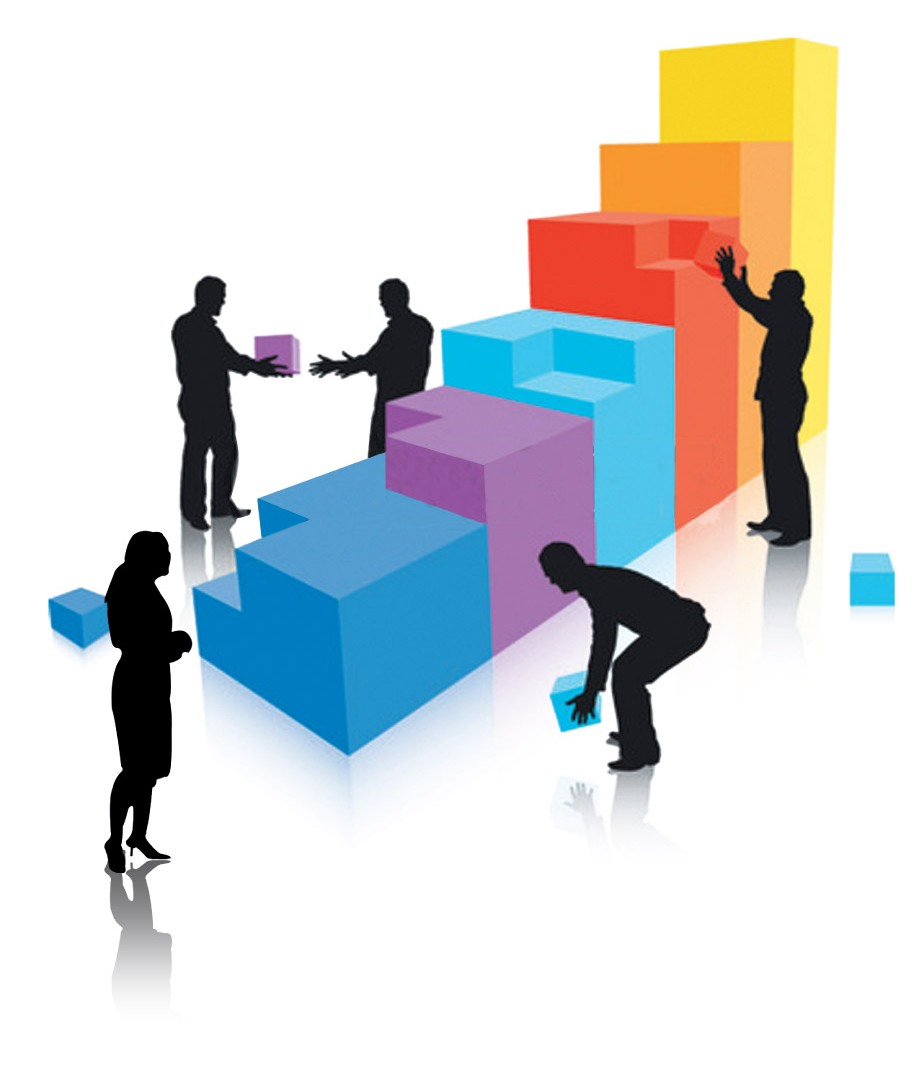 Разработано под руководством 
консультанта Курганбаевой Г.А.
25.12.2012
4
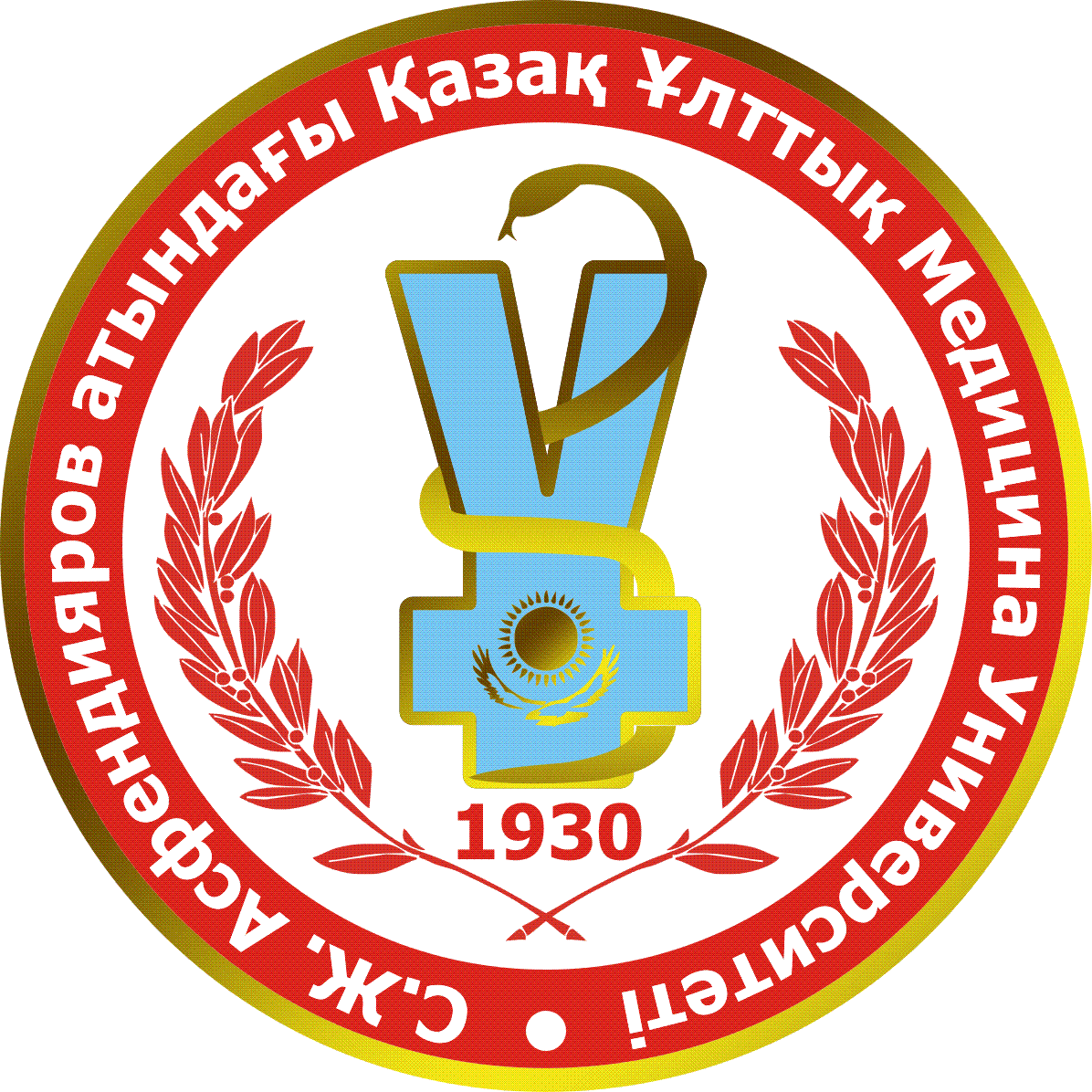 РАЗРАБОТКА И ВНЕДРЕНИЕ KPI ДЛЯ АУП КАЗНМУ ИМ. С.Д.АСФЕНДИЯРОВА
Процесс постановки КПД/целей и оценки деятельности работников
25.12.2012
5
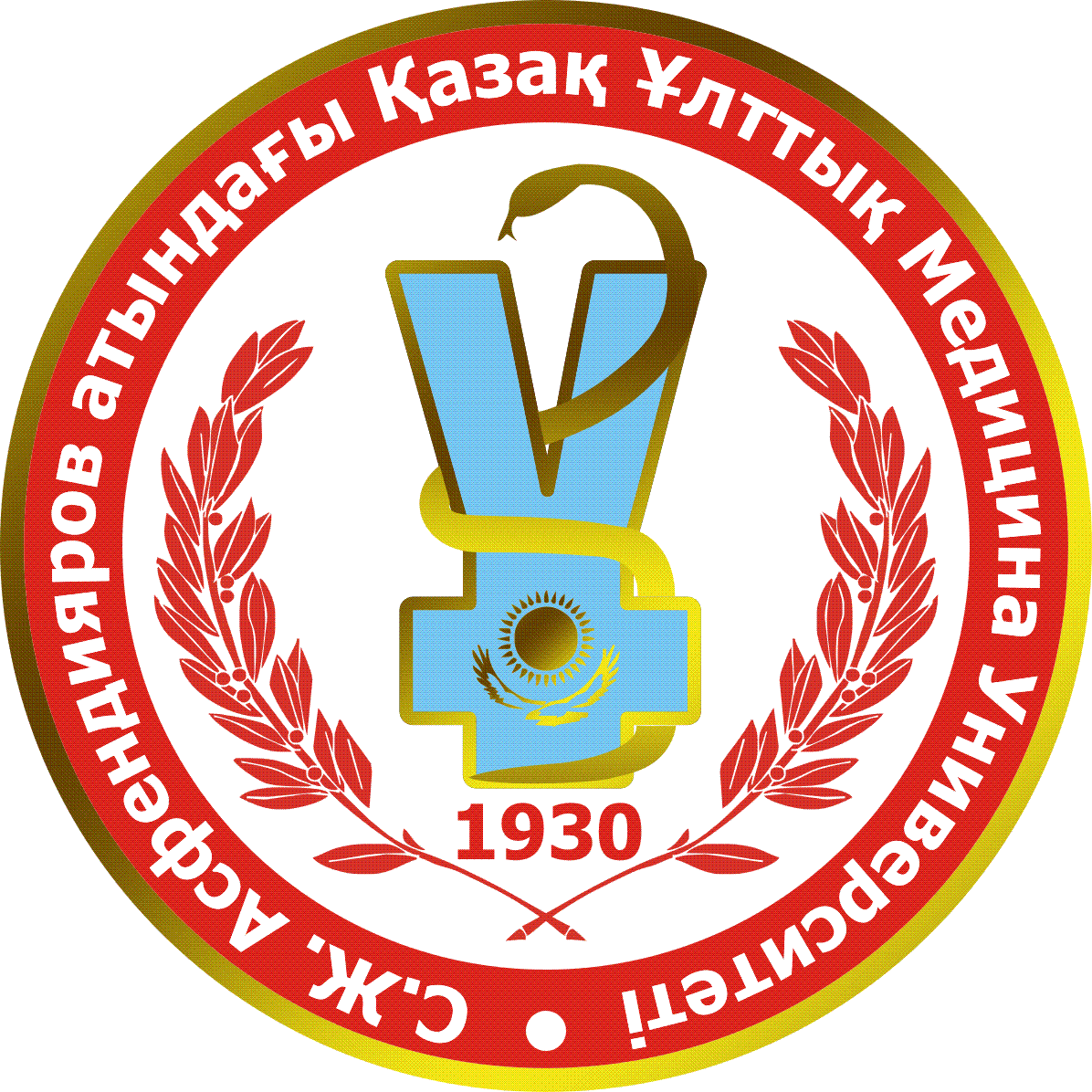 РАЗРАБОТКА И ВНЕДРЕНИЕ KPI ДЛЯ АУП КАЗНМУ ИМ. С.Д.АСФЕНДИЯРОВА
Порядок проведения согласования и утверждения КПД/целей 
в начале отчетного периода
25.12.2012
6
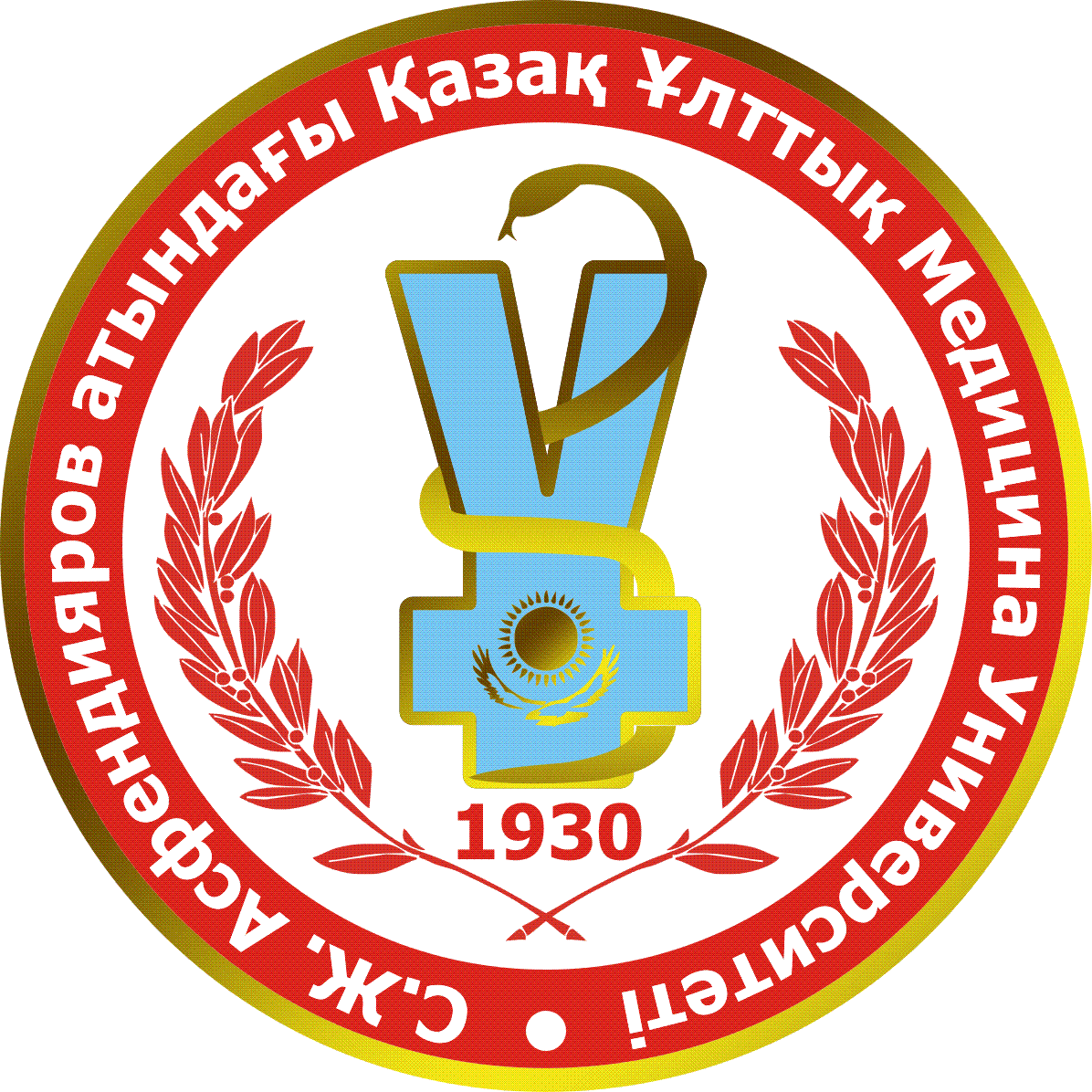 РАЗРАБОТКА И ВНЕДРЕНИЕ KPI ДЛЯ АУП КАЗНМУ ИМ. С.Д.АСФЕНДИЯРОВА
Карты КПД выносятся
на утверждение 
Комиссии по проведению защиты КПД не позднее 25 января финансового года
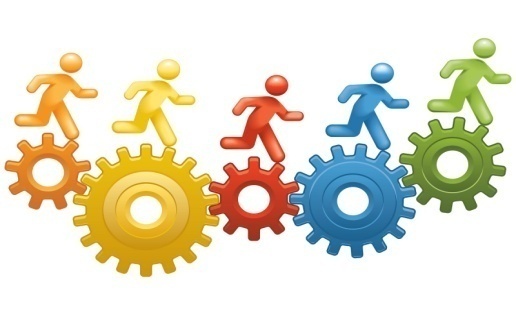 25.12.2012
7
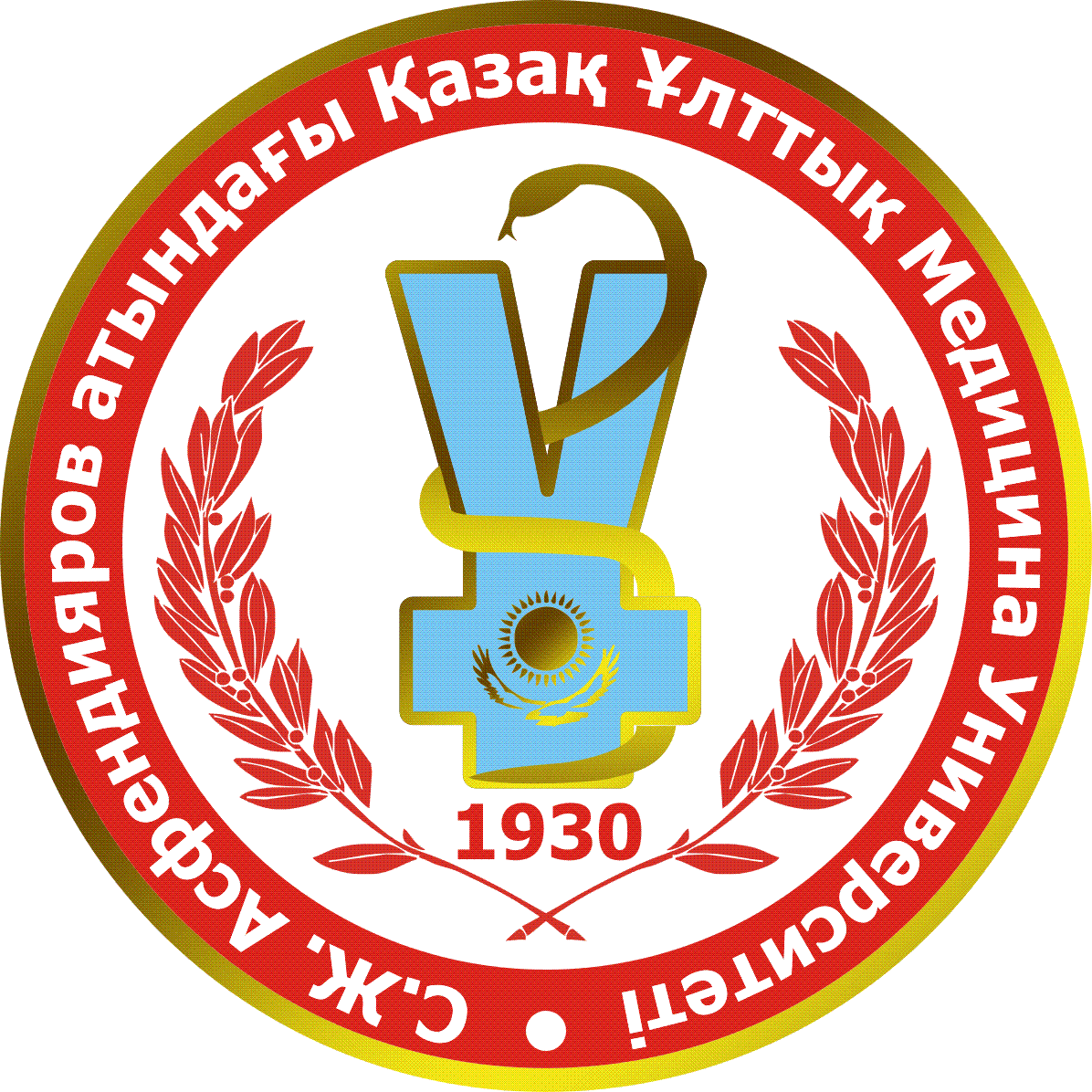 РАЗРАБОТКА И ВНЕДРЕНИЕ KPI ДЛЯ АУП КАЗНМУ ИМ. С.Д.АСФЕНДИЯРОВА
Порядок проведения оценки достижений
 в конце отчетного периода
оценка достижений верхнеуровневых целей Университета
оценка достижений управленческих работников
оценка достижений  административных работников
25.12.2012
8
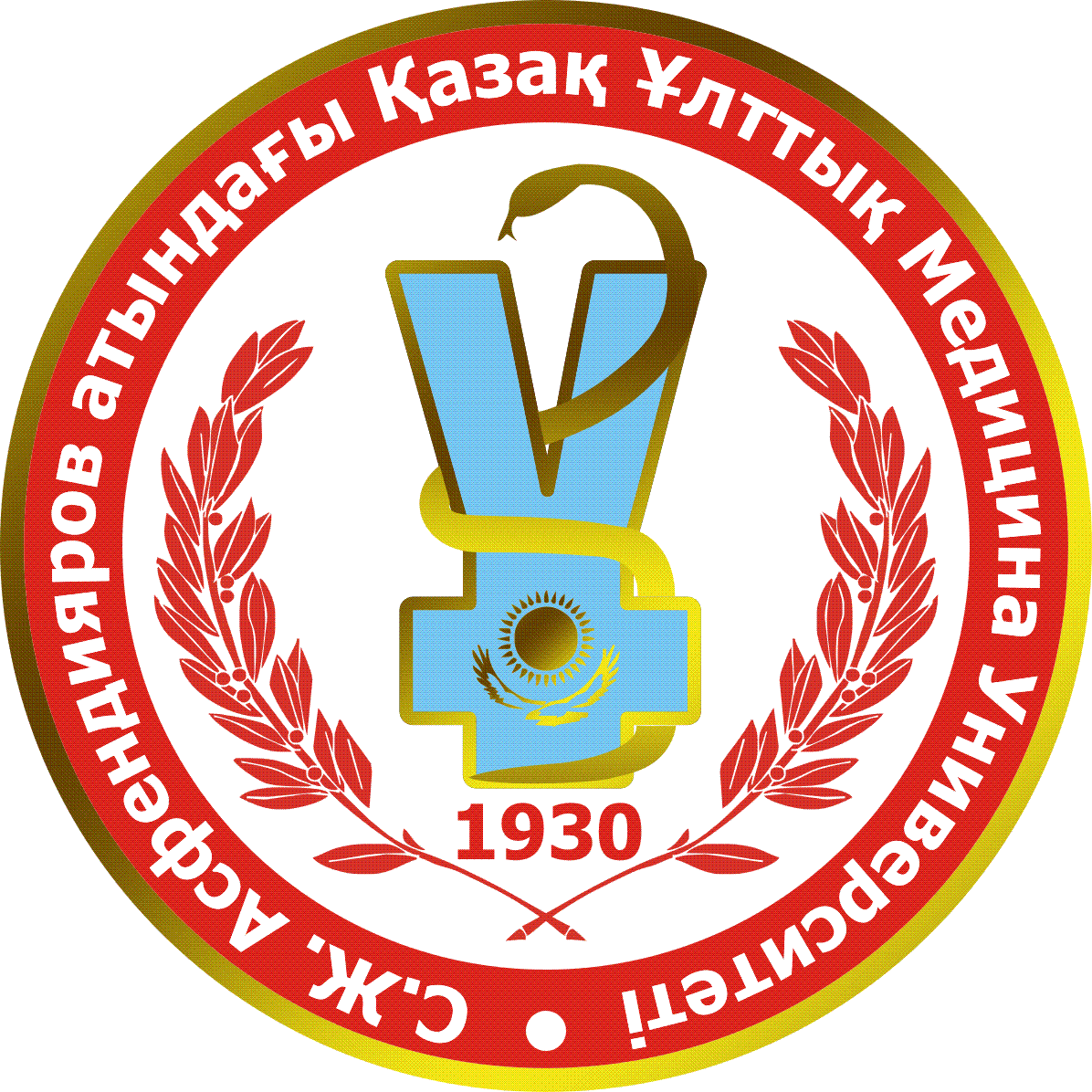 РАЗРАБОТКА И ВНЕДРЕНИЕ KPI ДЛЯ АУП КАЗНМУ ИМ. С.Д.АСФЕНДИЯРОВА
Мониторинг и итоговая оценка достижений работников
25.12.2012
9
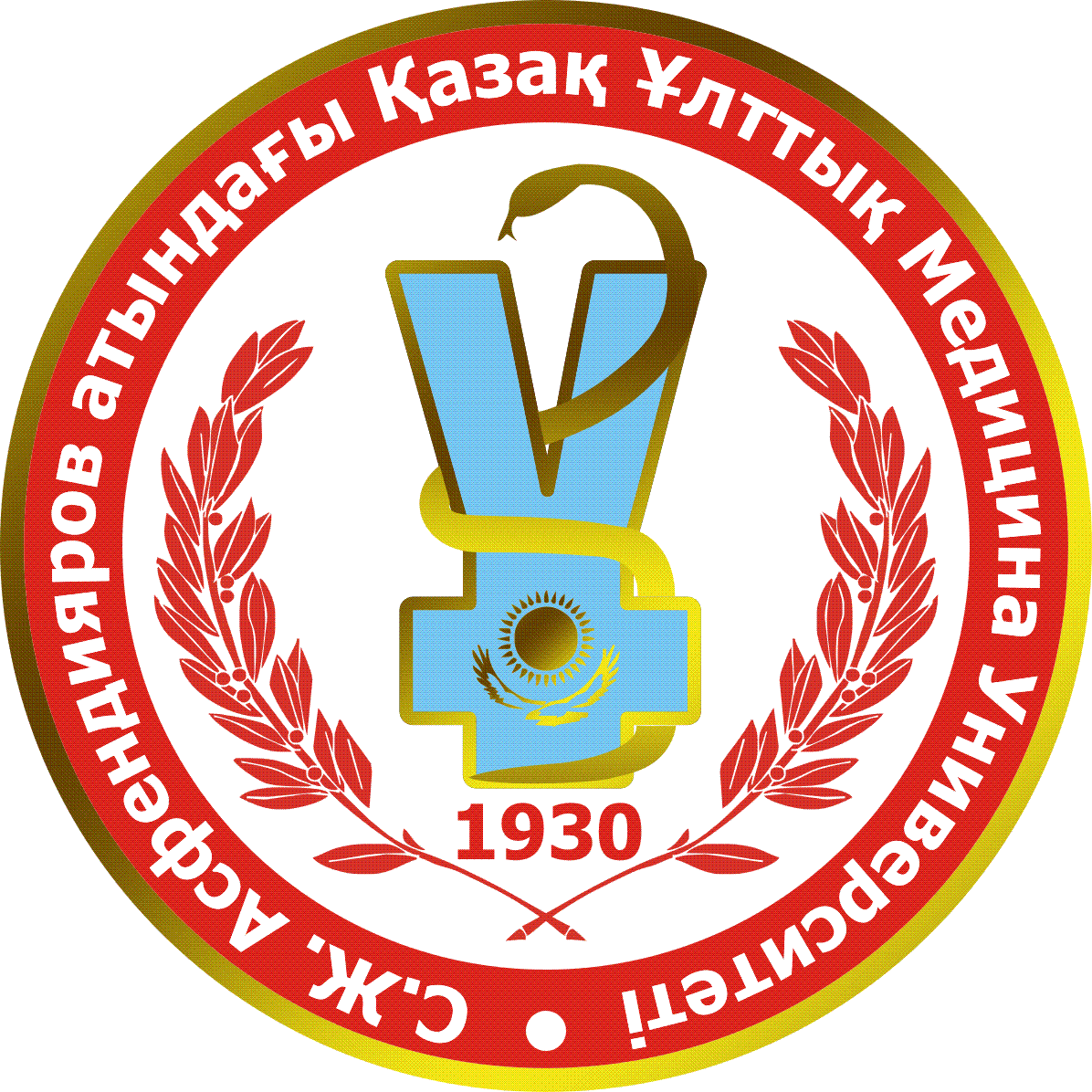 РАЗРАБОТКА И ВНЕДРЕНИЕ KPI ДЛЯ АУП КАЗНМУ ИМ. С.Д.АСФЕНДИЯРОВА
СООТВЕТСТВИЕ  СУММАРНОЙ РЕЗУЛЬТАТИВНОСТИ  И  РЕЙТИНГА
∑  ВР
   Суммарная                     результативность
25.12.2012
10
МОДЕЛЬ ВЫСТРАИВАНИЯ ПРИОРИТЕТНЫХ ЗАДАЧ И КПД
уровень приоритетных задач
уровень ключевых показателей
первый 
уровень
Интегрированный 
показатель 
деятельности
миссия  и стратегия
университета
приоритетная 
задача 1
приоритетная 
задача 2
ключевые показатели 
деятельности работы 
Управленческих работников
второй
 уровень
приоритетная 
задача 3
третий 
уровень
Ключевые показатели 
деятельности 
Административных 
работников
операционные 
задачи деятельности
25.12.2012
11
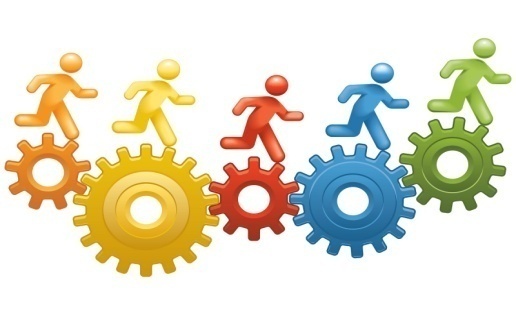 Ожидаемые результаты от внедрения системы КПД
Качественное улучшение планирования
Обеспечение горизонтального взаимодействия между подразделениями и отдельными руководителями в целях реализации стратегических задач Университета
Четкая постановка и трансляция вниз операционных целей с делегированием соответствующих полномочий
Четкое распределение задач на разных уровнях и внутри подразделений с определением персональной ответственности работников
Повышение управленческой эффективности и эффективности персонала
Повышение квалификации персонала
25.12.2012
12
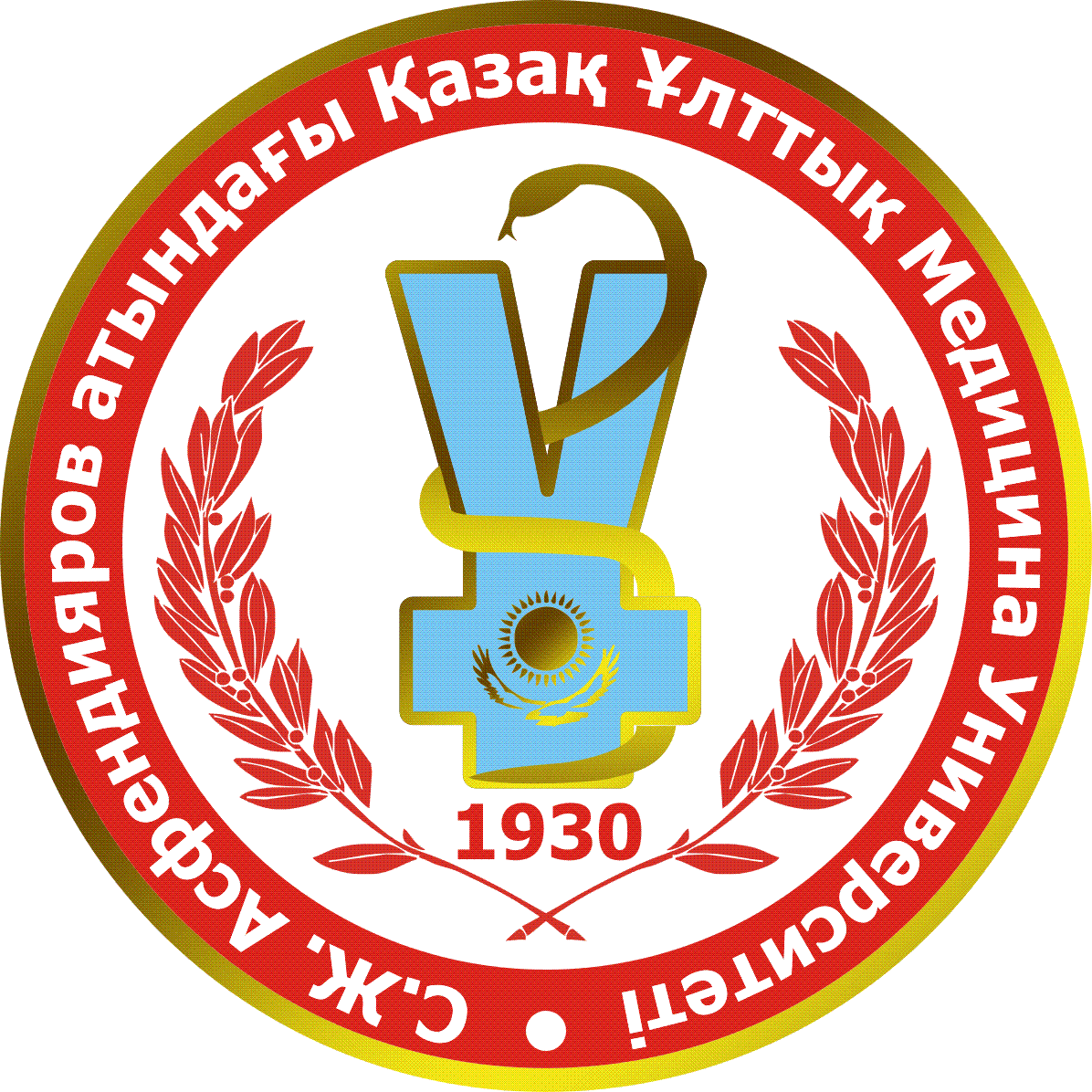 РАЗРАБОТКА И ВНЕДРЕНИЕ KPI ДЛЯ АУП КАЗНМУ ИМ. С.Д.АСФЕНДИЯРОВА
КАРТА КПД ДЕКАНА ФАКУЛЬТЕТА
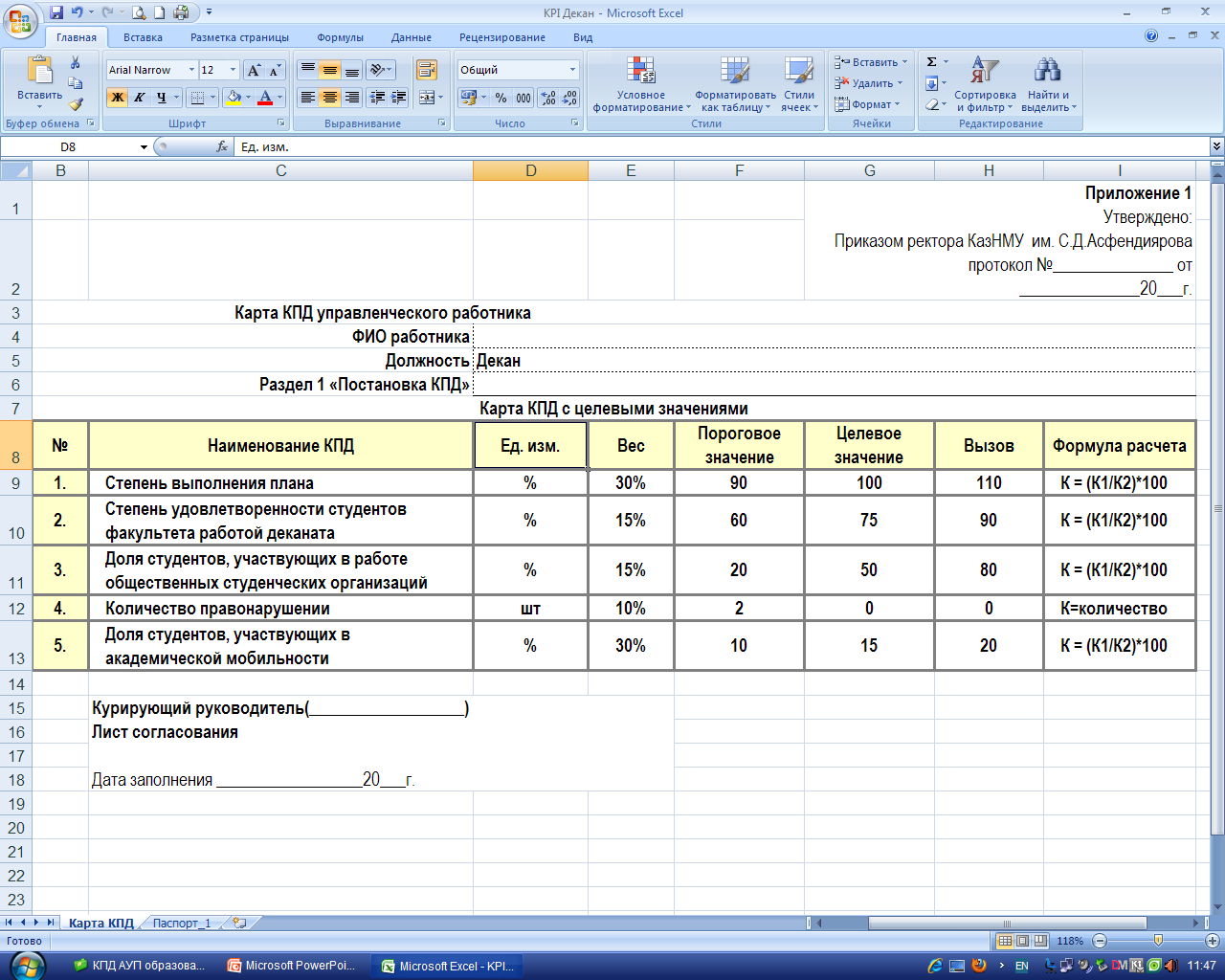 25.12.2012
13
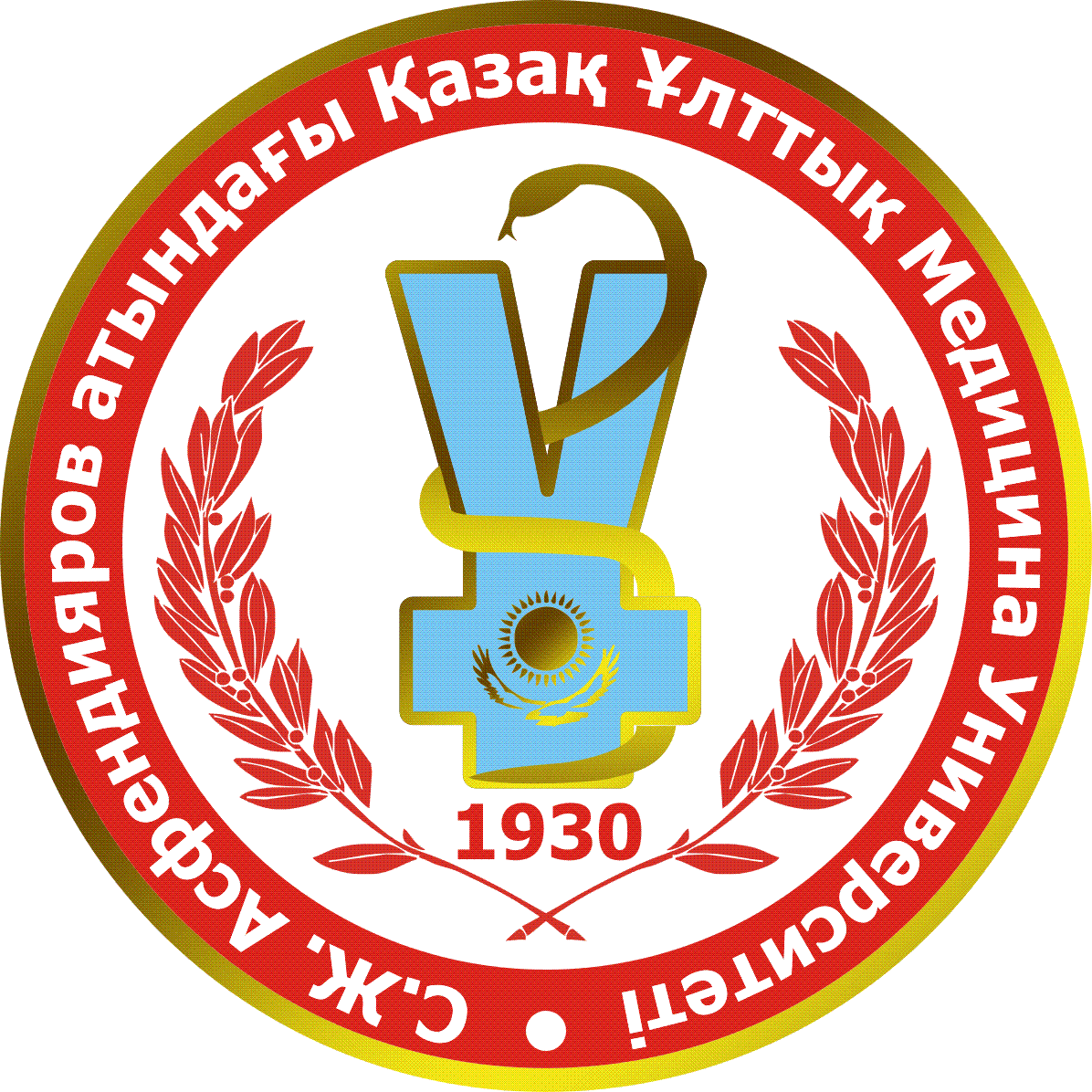 РАЗРАБОТКА И ВНЕДРЕНИЕ KPI ДЛЯ АУП КАЗНМУ ИМ. С.Д.АСФЕНДИЯРОВА
КАРТА КПД ДИРЕКТОРА УЧЕБНОГО ДЕПАРТАМЕНТА
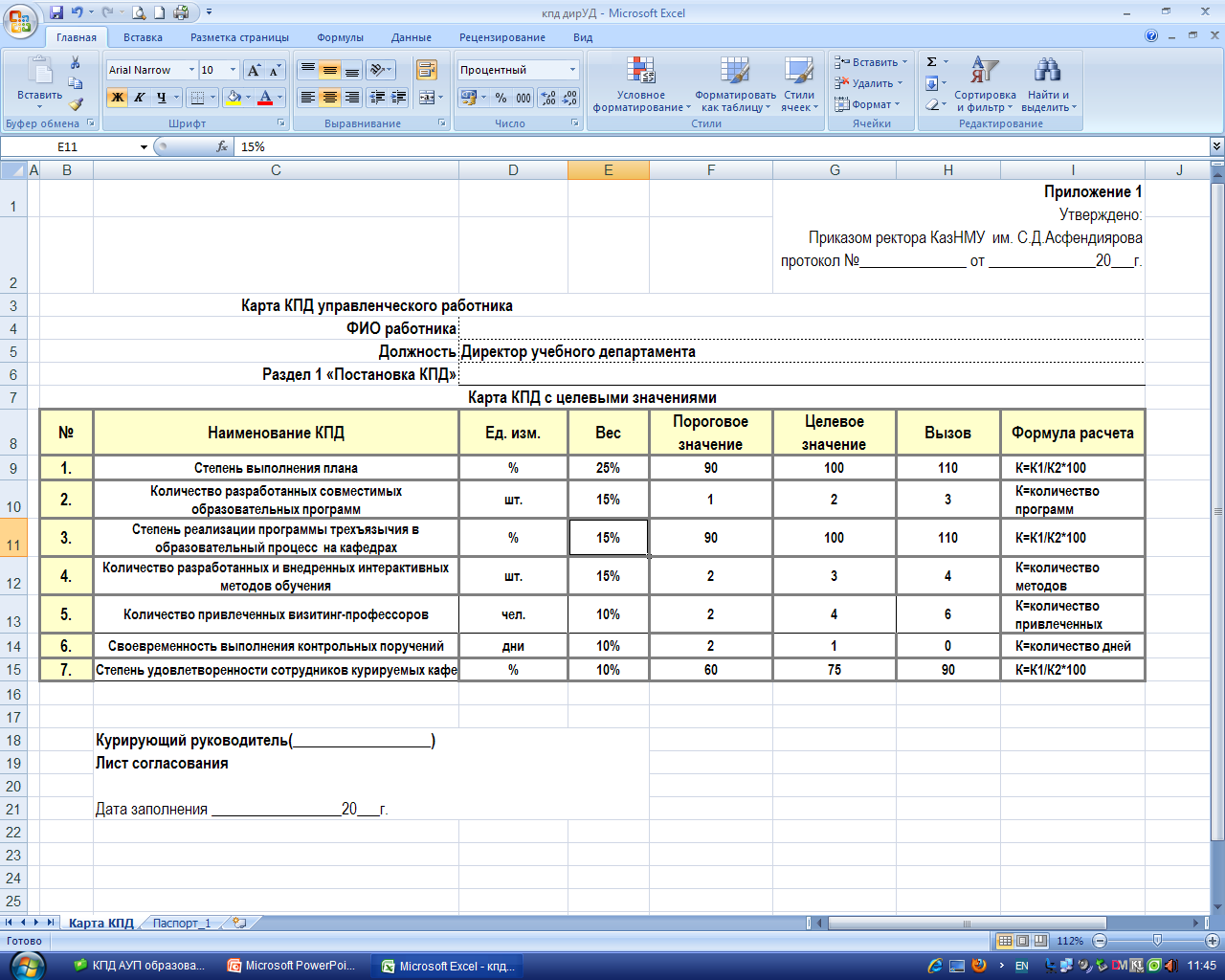 25.12.2012
14
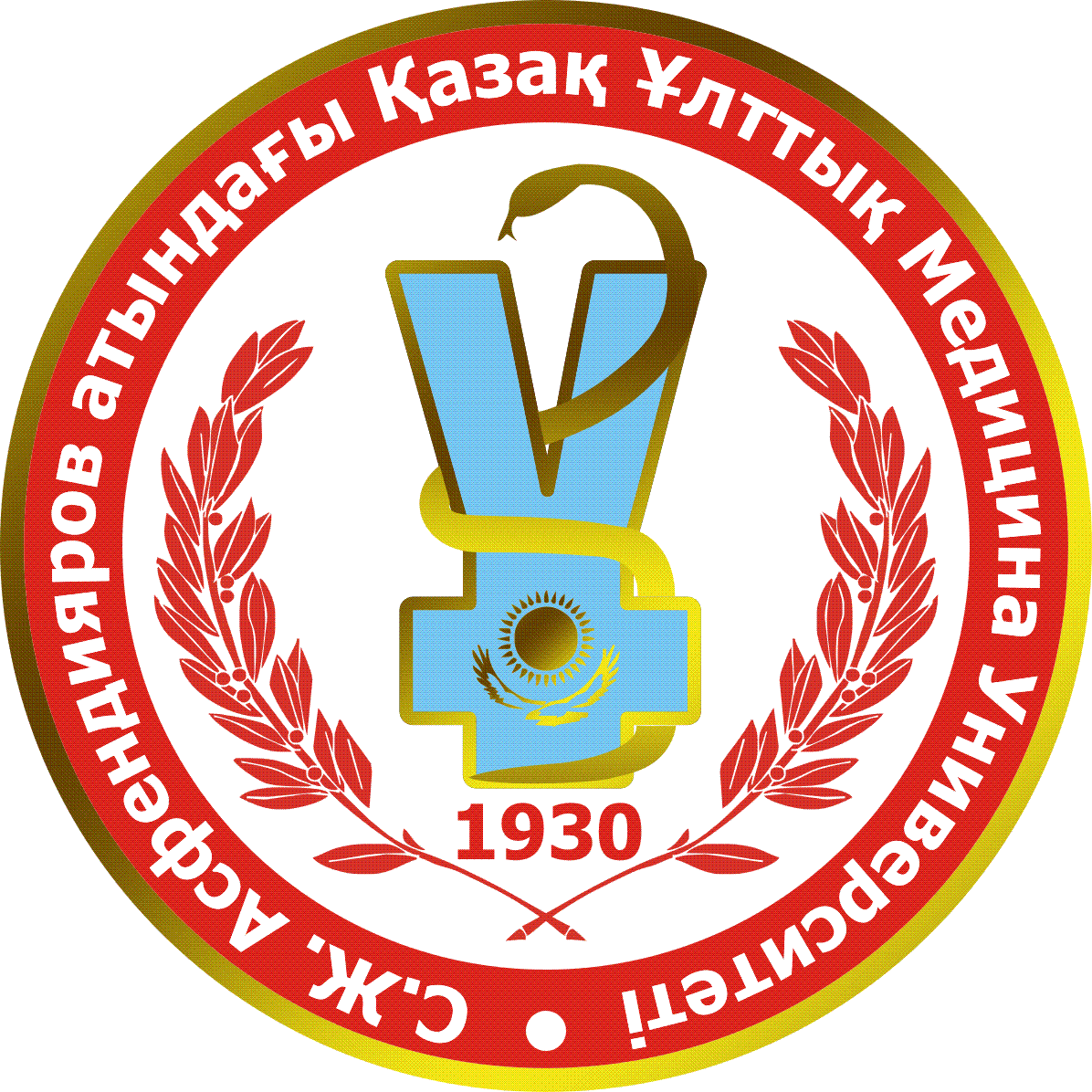 РАЗРАБОТКА И ВНЕДРЕНИЕ KPI ДЛЯ АУП КАЗНМУ ИМ. С.Д.АСФЕНДИЯРОВА
КАРТА КПД ЗАВЕДУЮЩЕГО КАФЕДРОЙ
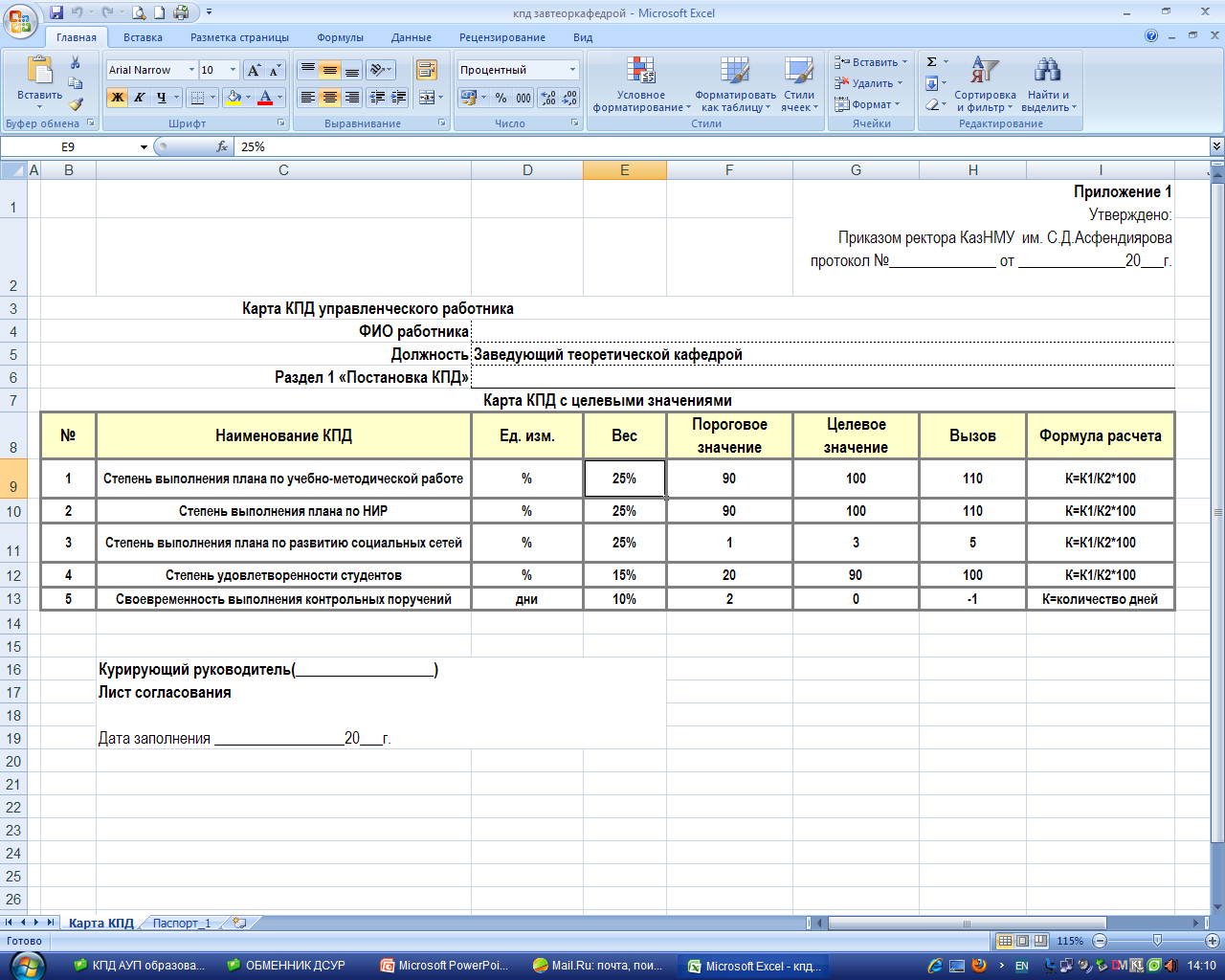 25.12.2012
15
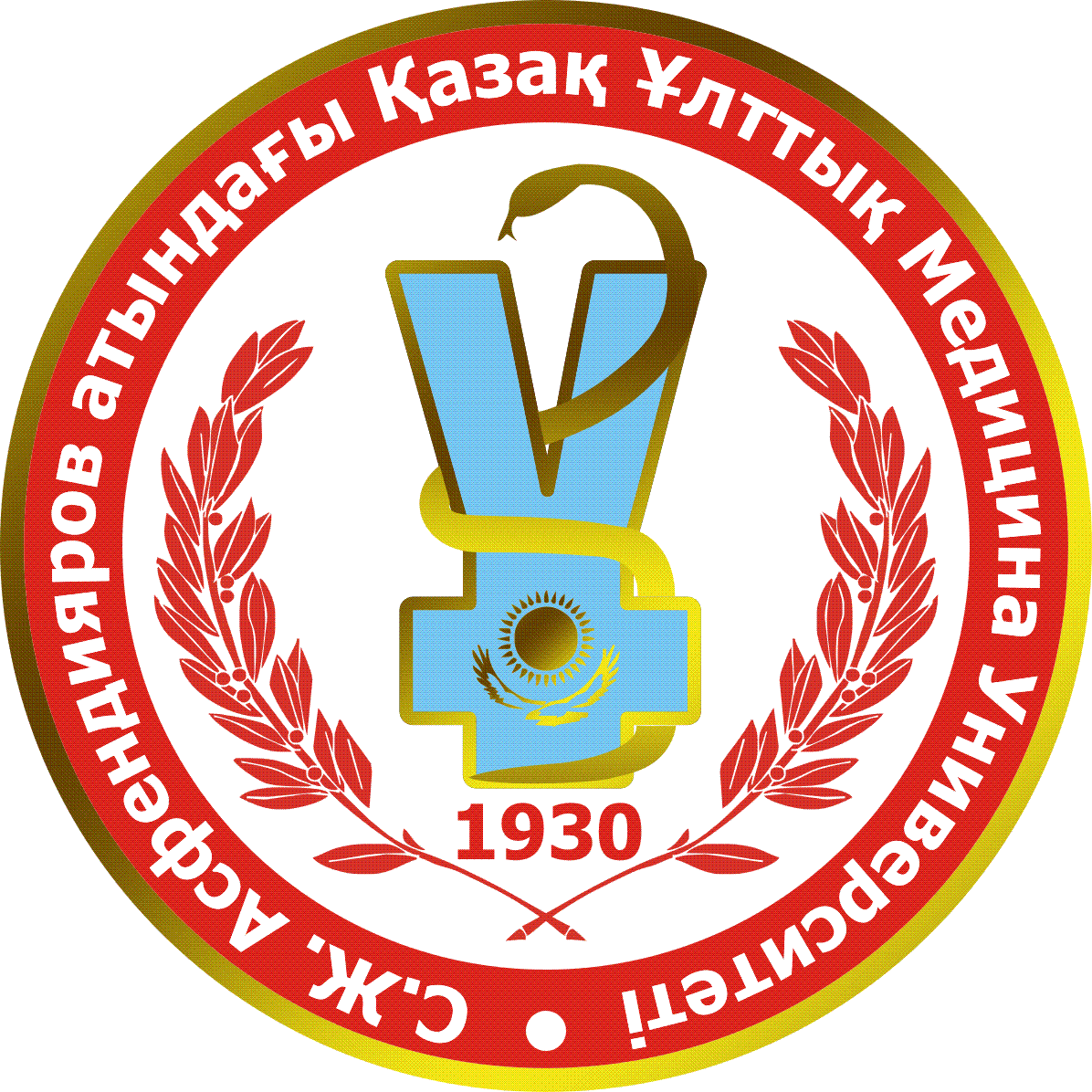 РАЗРАБОТКА И ВНЕДРЕНИЕ KPI ДЛЯ АУП КАЗНМУ ИМ. С.Д.АСФЕНДИЯРОВА
КАРТА КПД ЗАВЕДУЮЩЕГО КАФЕДРОЙ
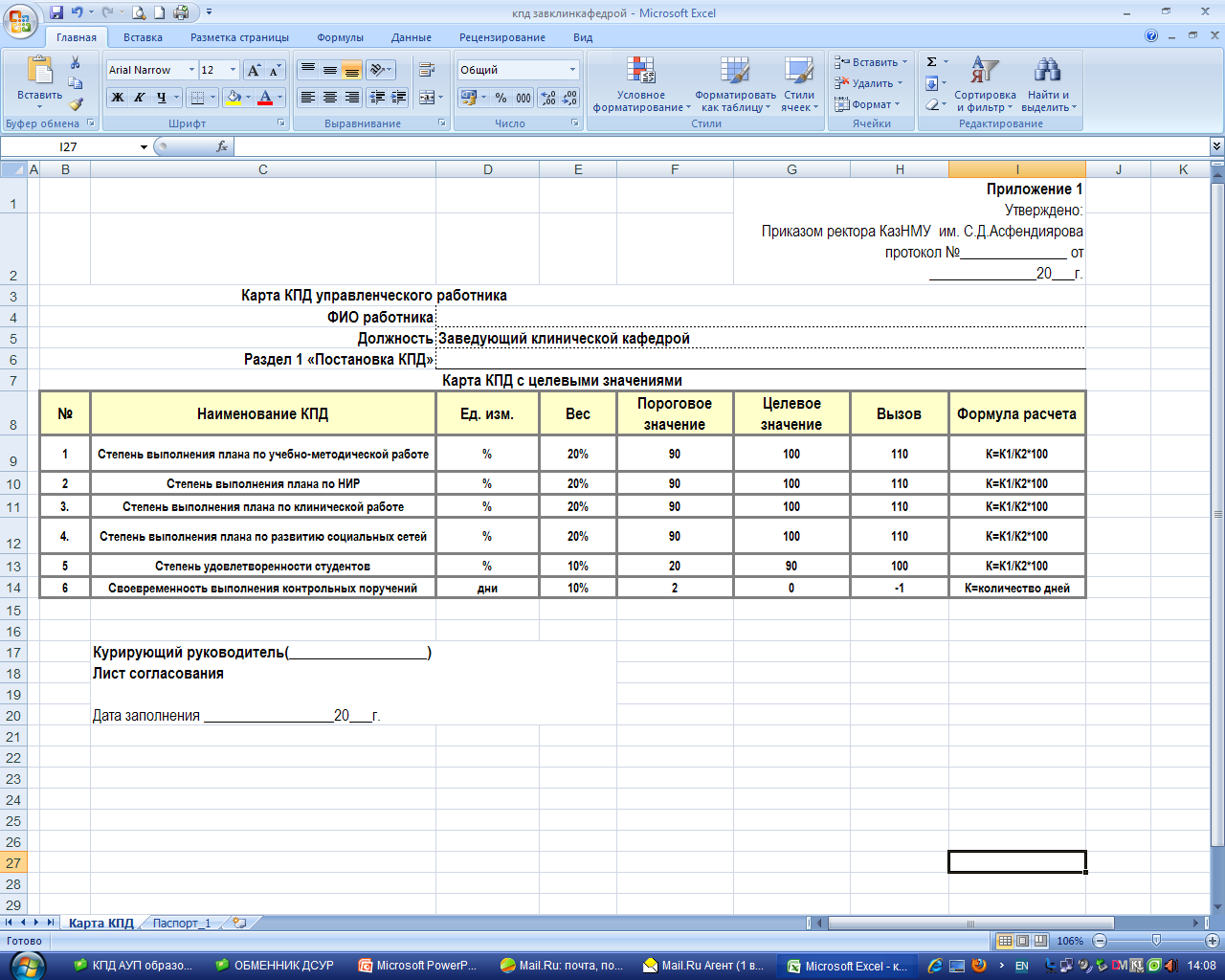 25.12.2012
16
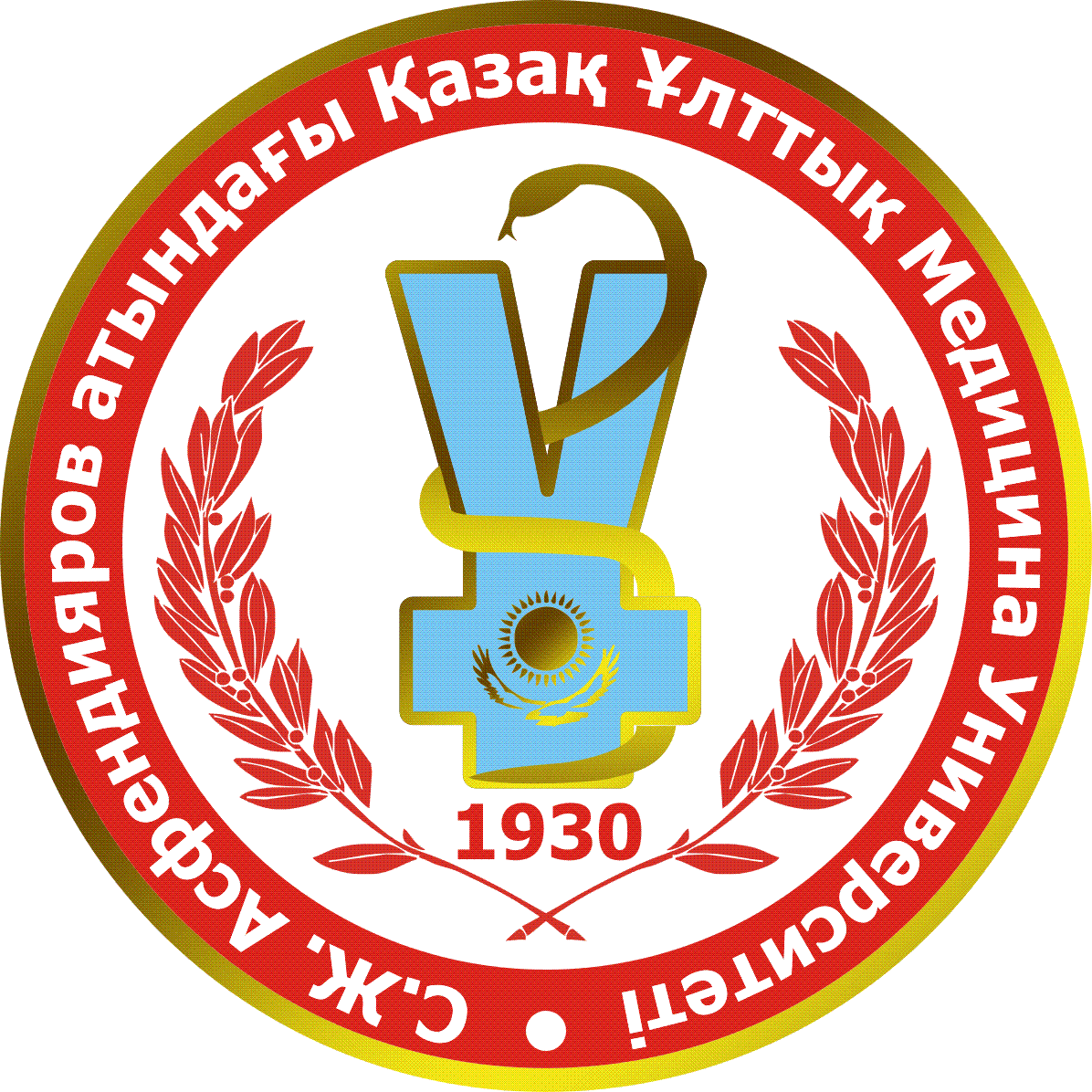 РАЗРАБОТКА И ВНЕДРЕНИЕ KPI ДЛЯ АУП КАЗНМУ ИМ. С.Д.АСФЕНДИЯРОВА
ПРОЕКТ  РЕШЕНИЯ
Утвердить «Методическое пособие по постановке целей и оценке деятельности административно-управленческого персонала КазНМУ им. С.Д. Асфендиярова». 
Утвердить типовые карты КПД для деканов, директоров учебных департаментов, заведующих кафедр.
Определить структурное подразделение, ответственное за внедрение и функционирование системы оценки результативности деятельности административно-управленческого персонала.
	Ответственный –  директор департамента административно-кадровой работы В.Н.Девятко.  Сроки – до 21 января 2013 г.
Разработать и запустить программное обеспечение системы оценки результативности деятельности административно-управленческого персонала.
	Ответственный – директор департамента ИТ Е.М. Шадиков. Срок – до 20 февраля 2013 г.
Разработать единую анкету для работников Университета по оценке удовлетворенности деятельностью административных структурных подразделений.
	Ответственный – начальник отдела СМК У.А.Нуралиева. Сроки – до 1 мая 2013 г.
25.12.2012
17